«Светофорчик
   в гостях 
   у ребят»
Чтоб никогда не попадать 
В сложные
 положения, 
Надо знать 
и соблюдать
Правила Дорожного Движения !
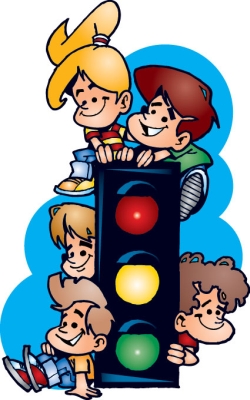 Загорелся Красный свет-
Пешеходу хода нет!
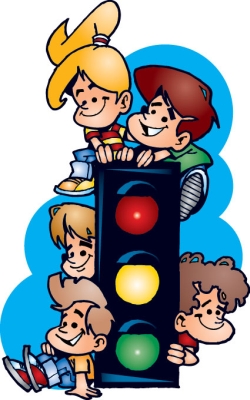 Желтый свет дает сигнал,
Чтобы ты Зеленый ждал!
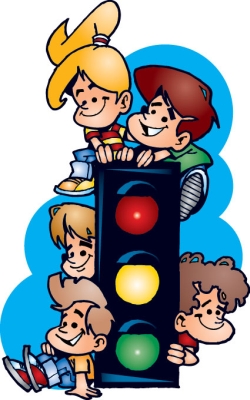 Свет зеленый Горит:
«Для тебя проход открыт»
Тротуар и Переходы:
Ваше место ПЕШЕХОДЫ!
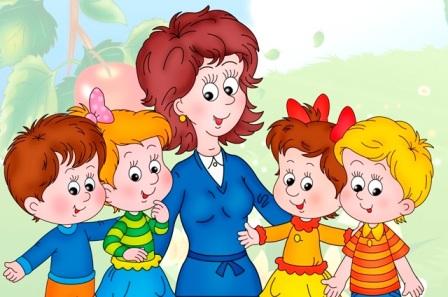 Нас в подземный 
Переход-
Безопасный 
Путь ведет!
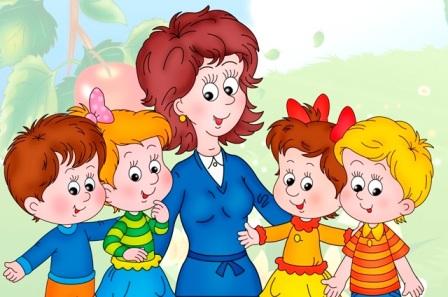 Лишь там переходить положено, 
Где на дороге «ЗЕБРА» расположена !
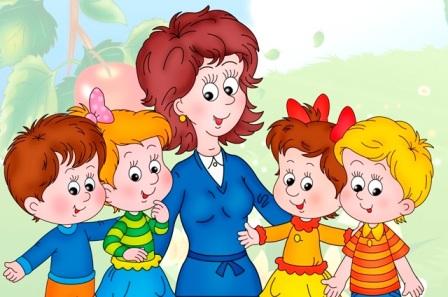 Дорога – не место для игры,
Ведь есть площадки и дворы!
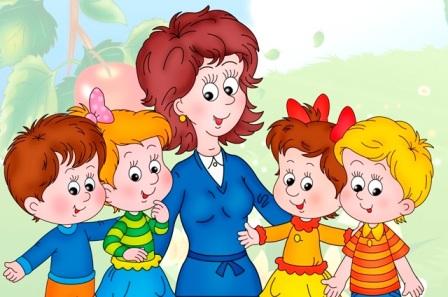 Спасибо 
За 
Внимание